EUROPEAN COFFEE MARKETSPAST    PRESENT   FUTURE
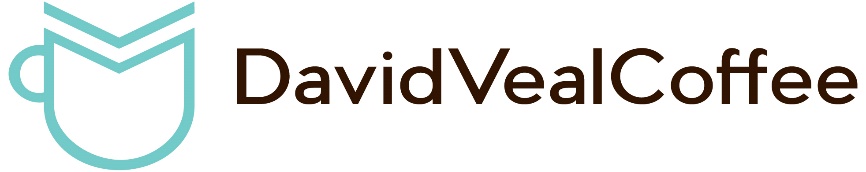 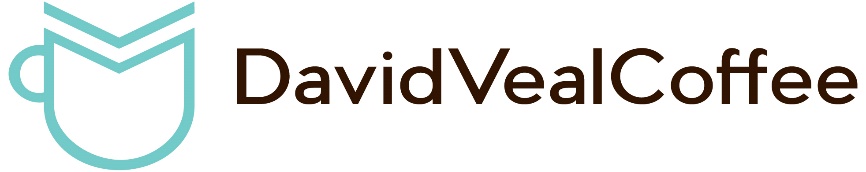 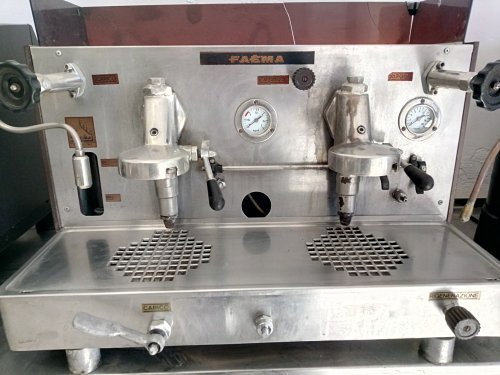 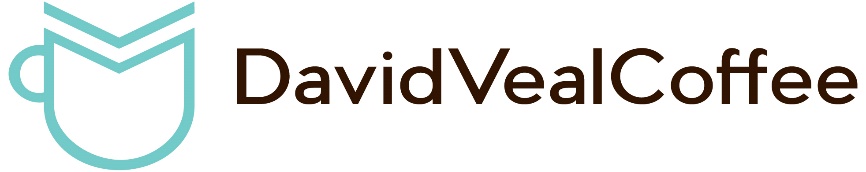 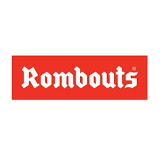 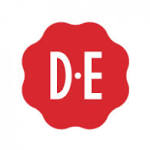 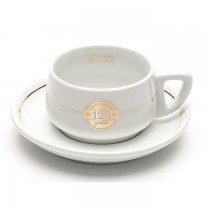 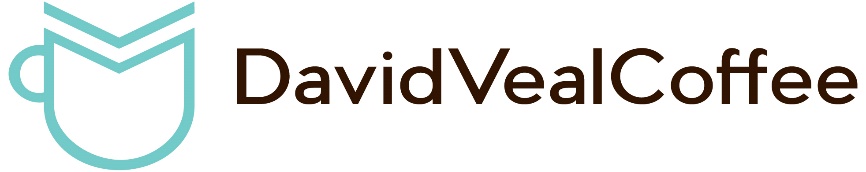 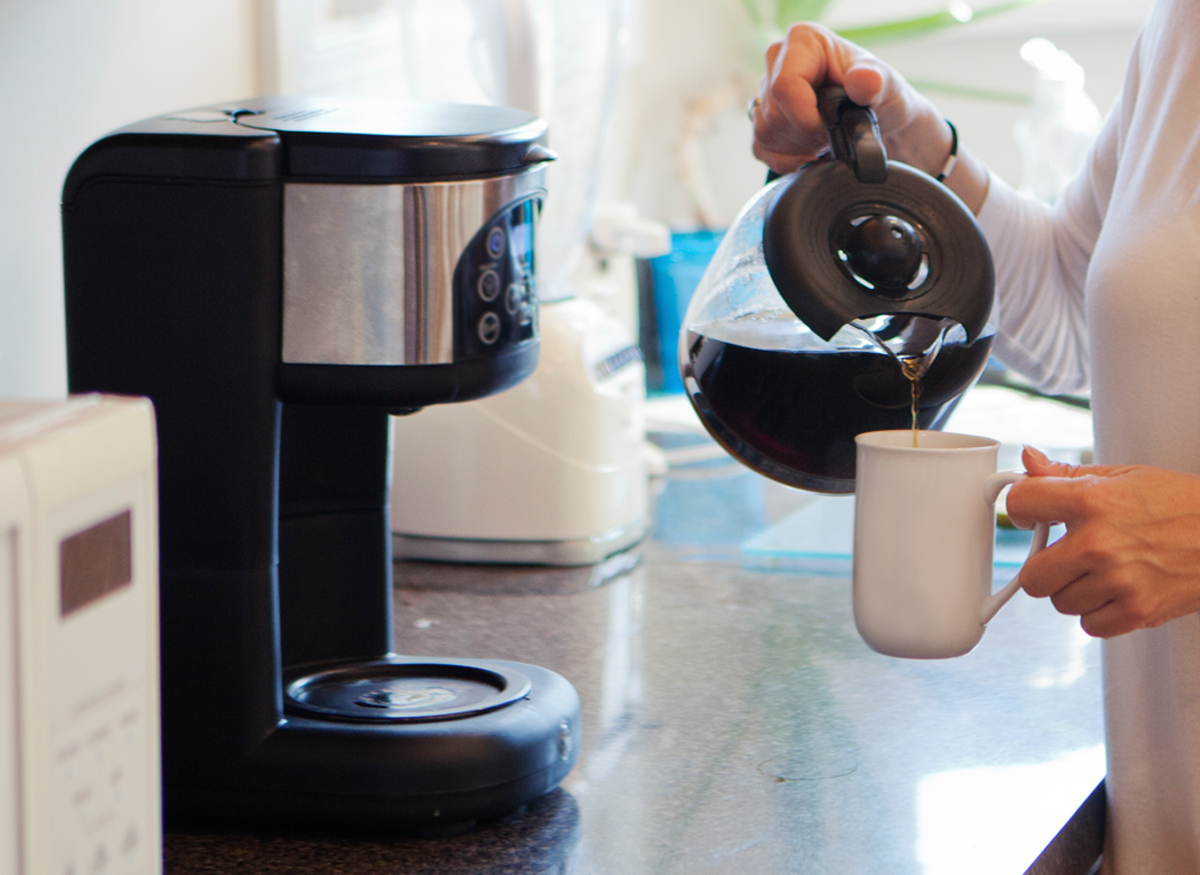 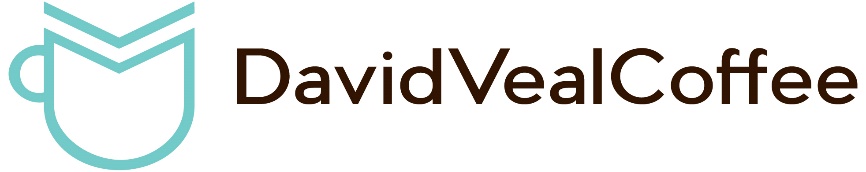 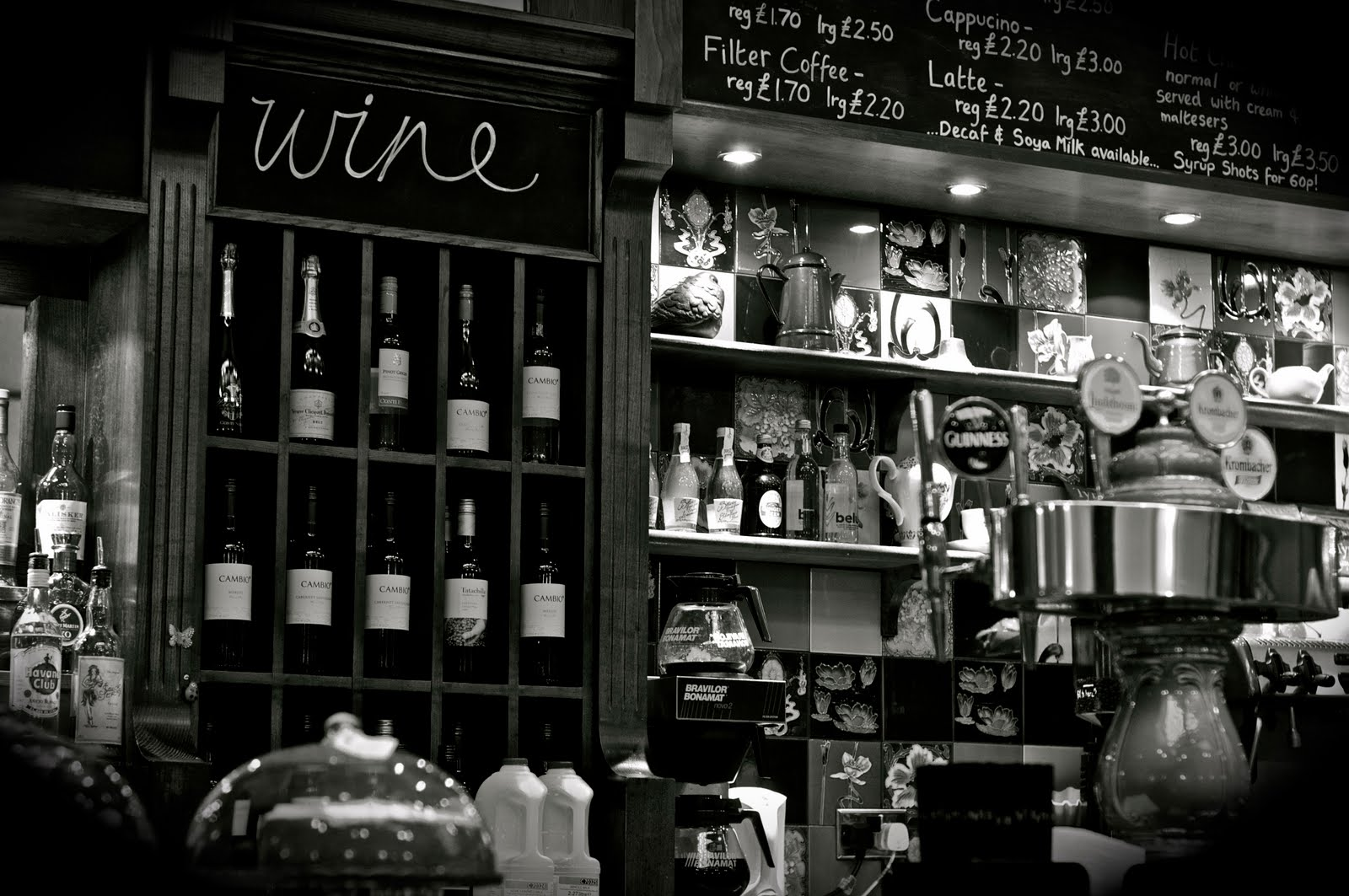 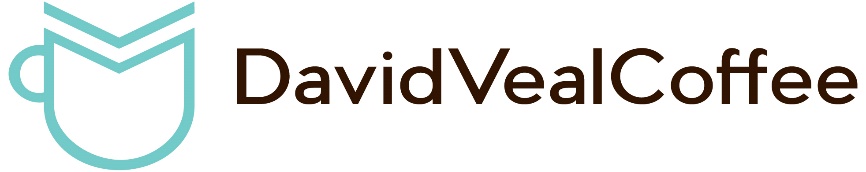 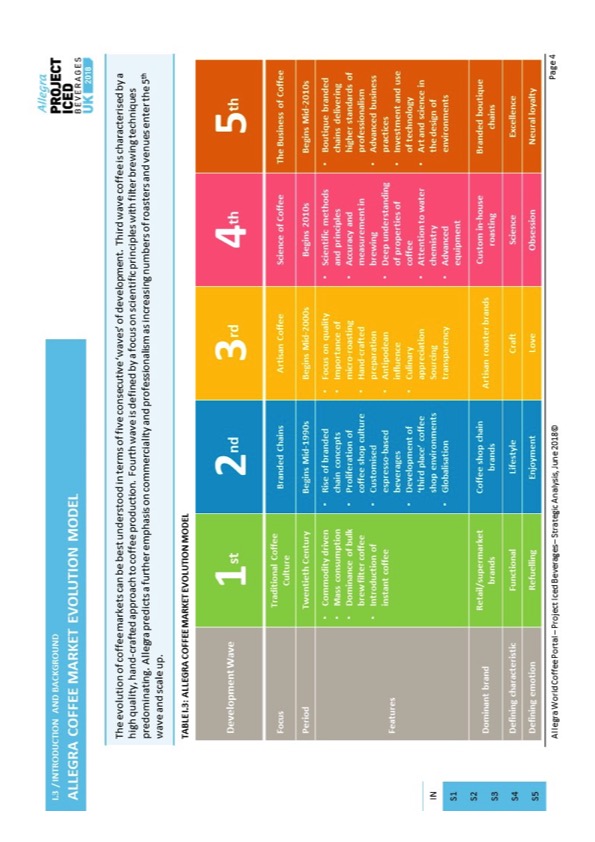 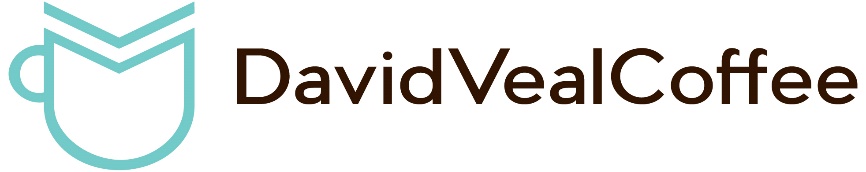 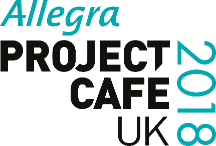 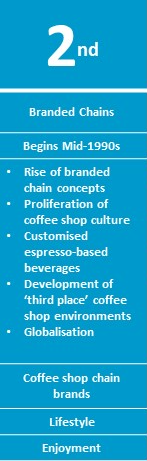 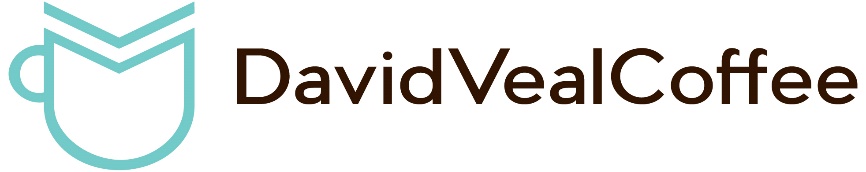 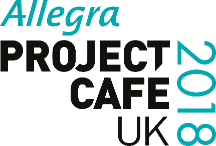 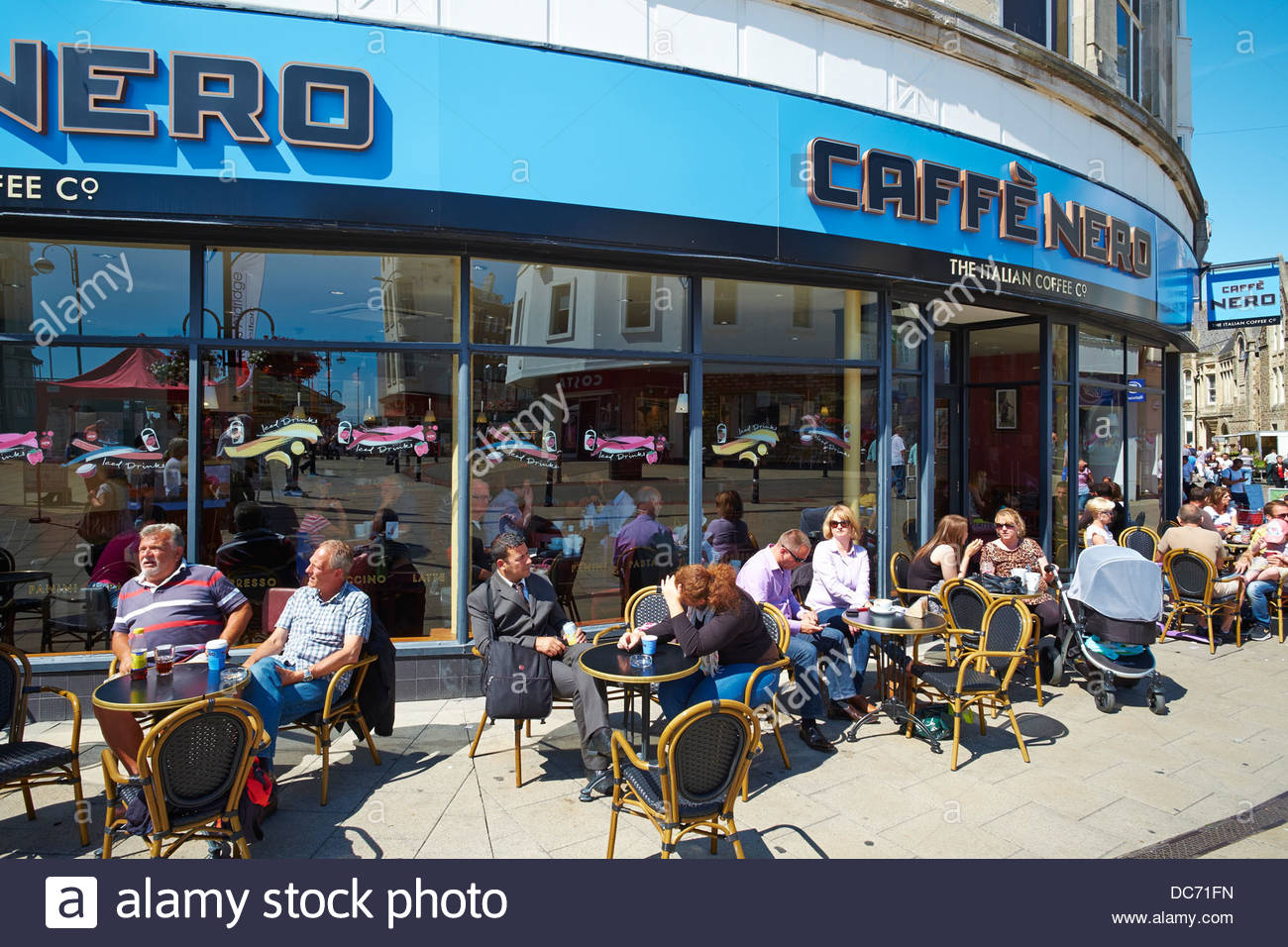 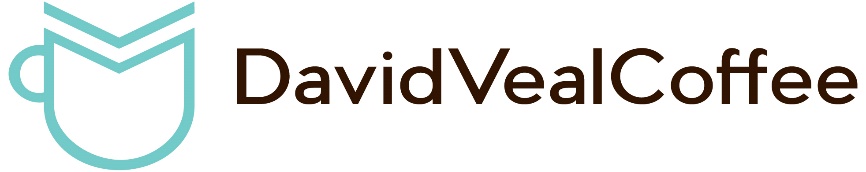 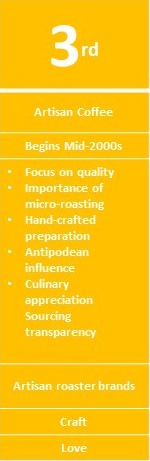 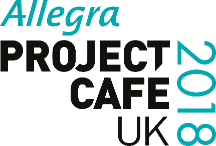 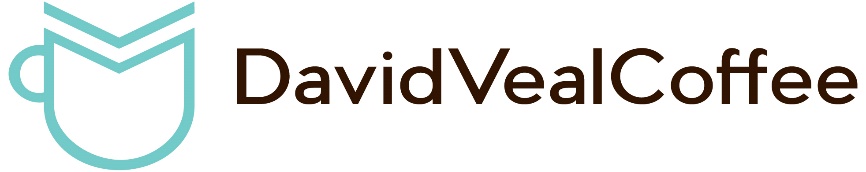 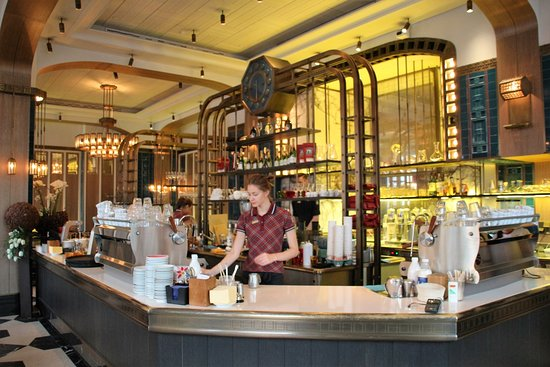 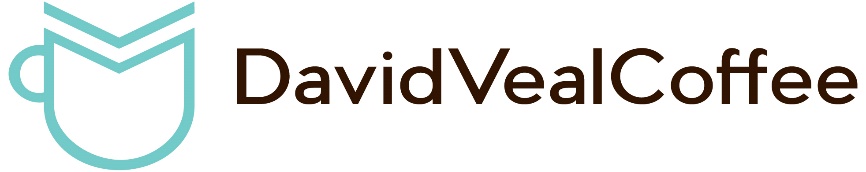 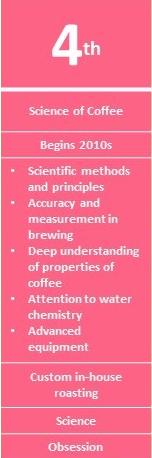 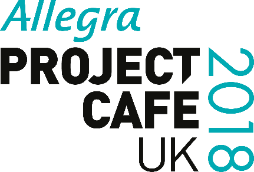 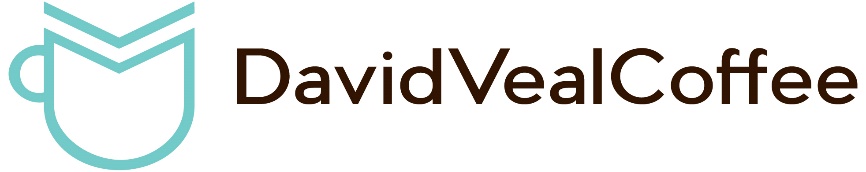 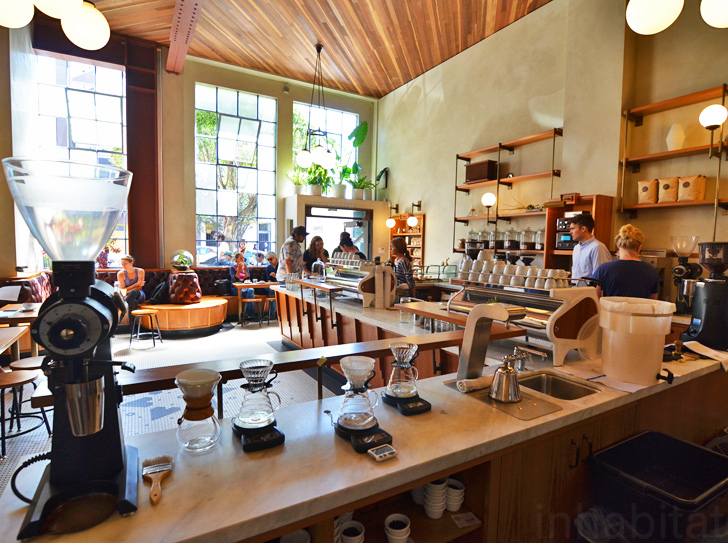 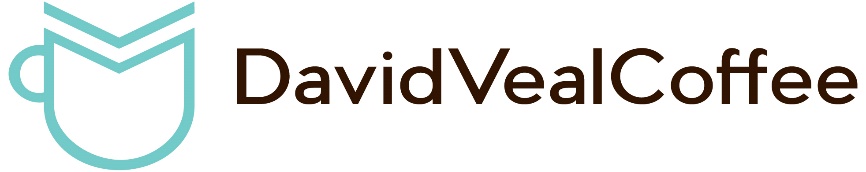 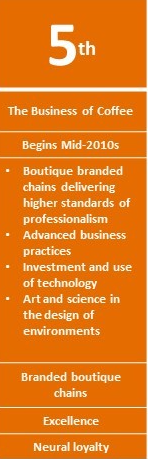 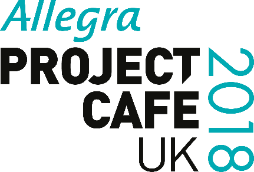 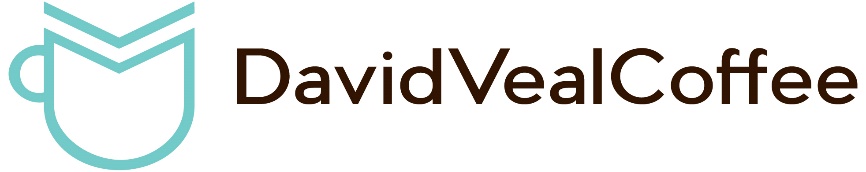 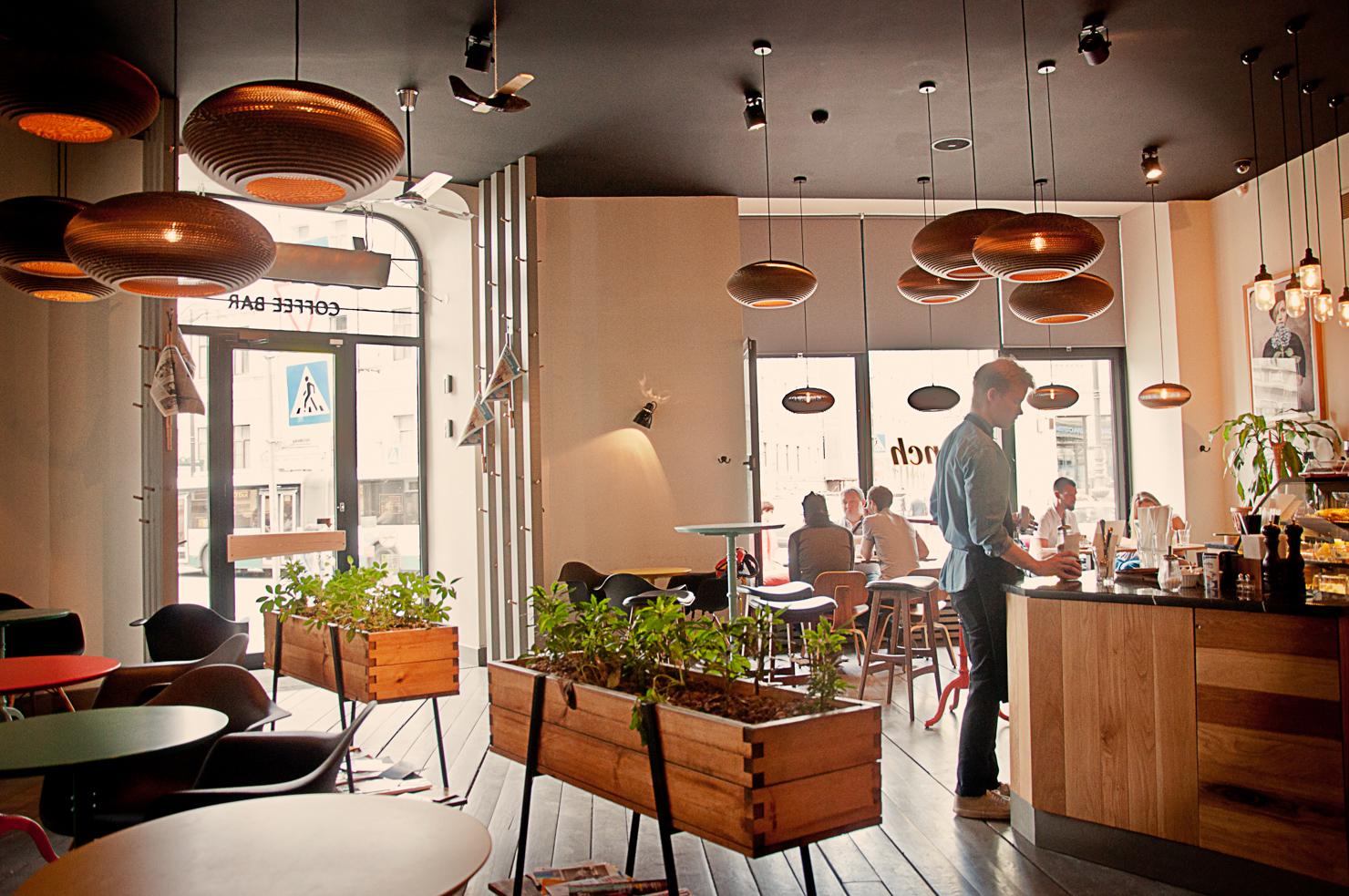 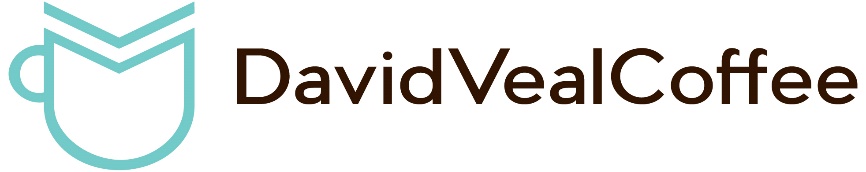 2.1.5 Market Overview – Market Size by Outlet Numbers / SECTION 2: MARKET
Market Size by Outlet Numbers
Allegra estimates that the total UK coffee shop market, including branded coffee chains, independents and non-specialist operators, reached 24,061 outlets in December 2017.  This is an increase of 1,215 outlets, representing annual growth of 5.3%.  Market growth was driven by branded coffee chains, adding 536 outlets over the last 12 months.  Following compound annual growth of 7.7% between 2012 and 2017, Allegra predicts total market growth will continue at a more measured 5.5% per annum to surpass 31,400 outlets by 2022, driven by the branded chain and non-specialist segments.
FIGURE 2.1.1 – TOTAL NUMBER OF UK COFFEE SHOP OUTLETS BY TYPE, DEC 2007-DEC 2022F
No. of Outlets
Compound Annual Outlet Growth
Dec 17-Dec 22F
Total Market 5.5%


Non-Specialists
5.9%



Independents
4.1%




Branded chains
6.2%
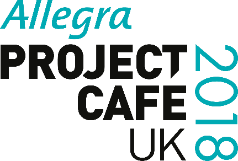 Notes: Non-specialist segment includes department stores, supermarkets, retail, pubs & hotels, quick service restaurants and motorway & forecourts and excludes branded chains coffee shops included in the branded segment but includes those with foodservice concepts such as Costa Proud to Serve or Starbucks We Proudly Serve.  
Source: Allegra World Coffee Portal Research and Analysis, 2017
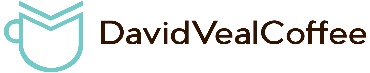 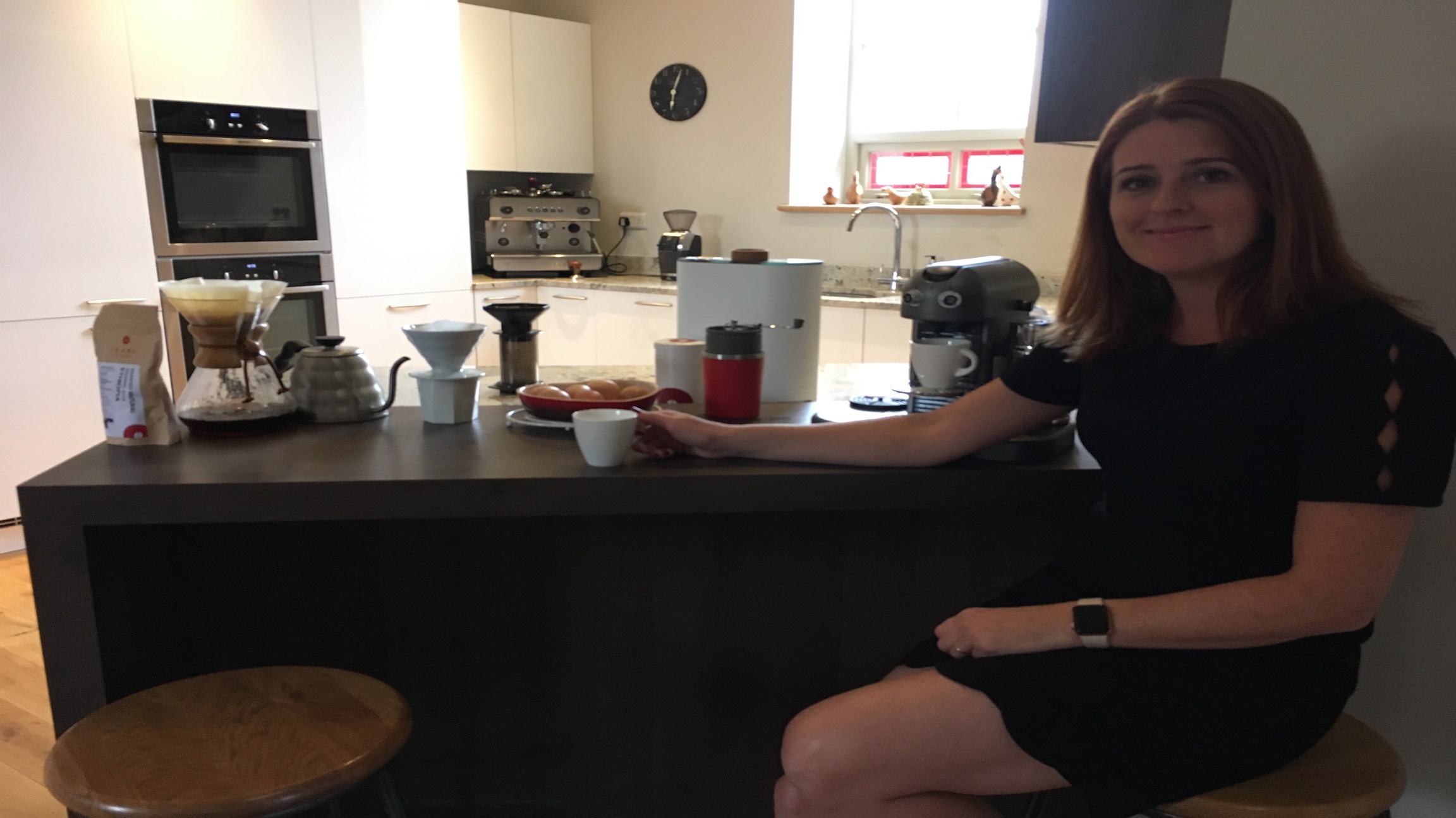 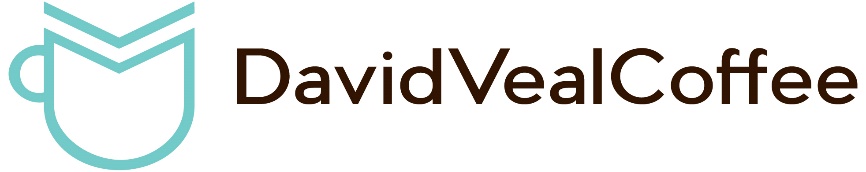 CONSUMPTION IN PRODUCING COUNTIRES
ICO
Table 3:  World supply/demand balance 
In thousand 60-kg bags
*preliminary estimates
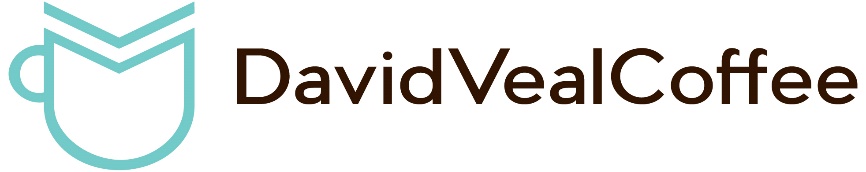 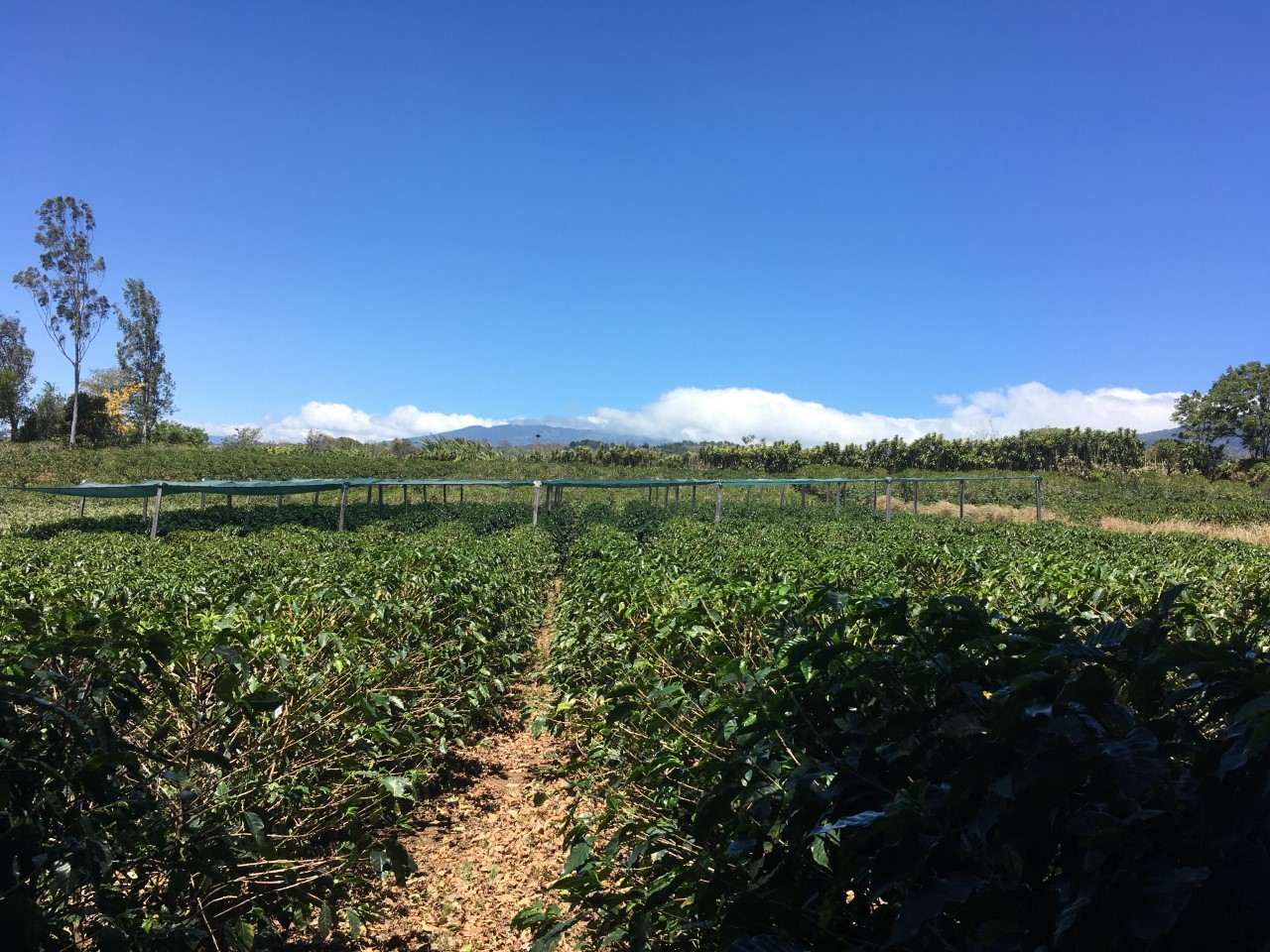 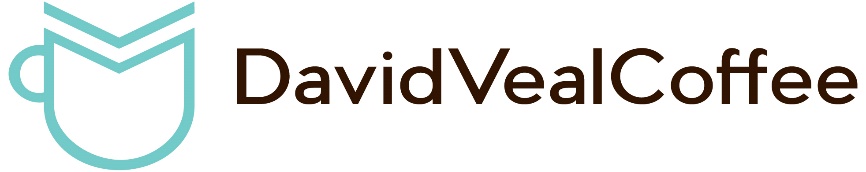 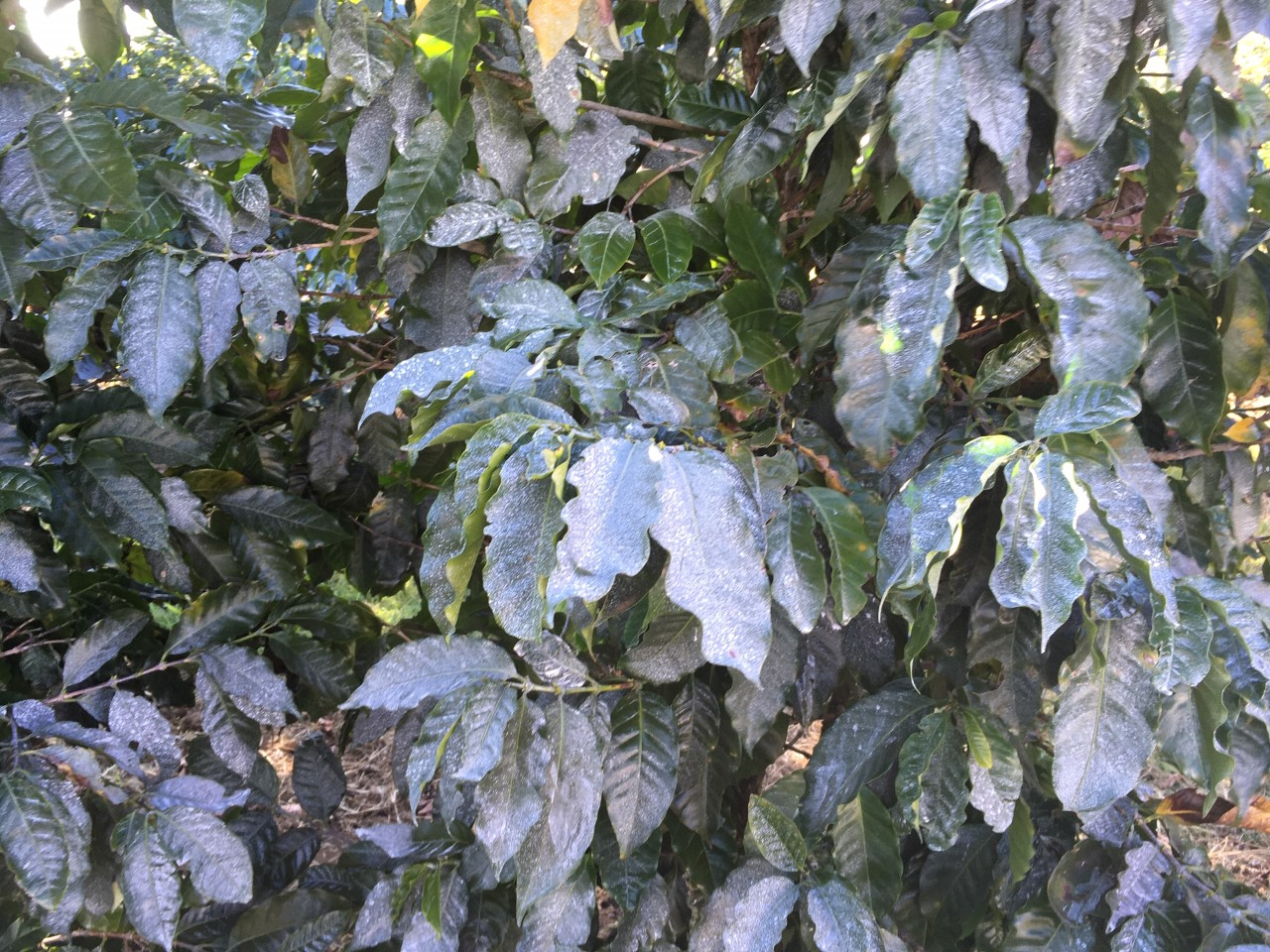 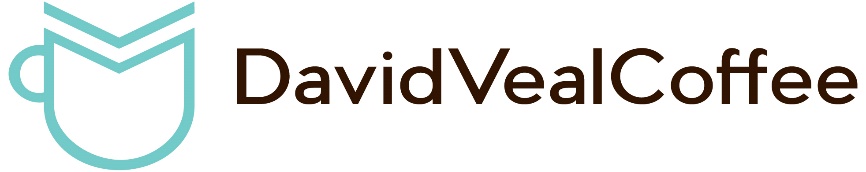 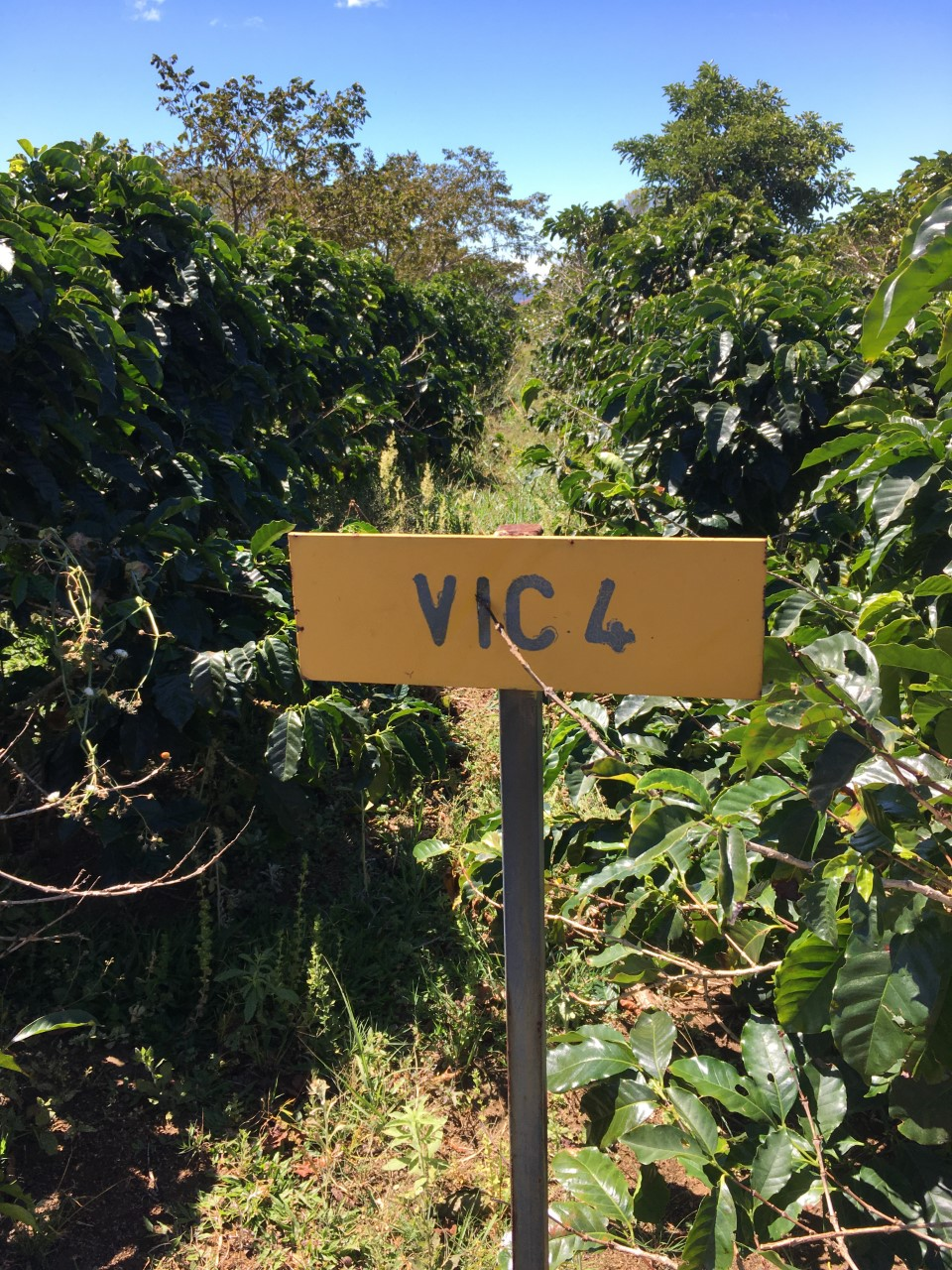 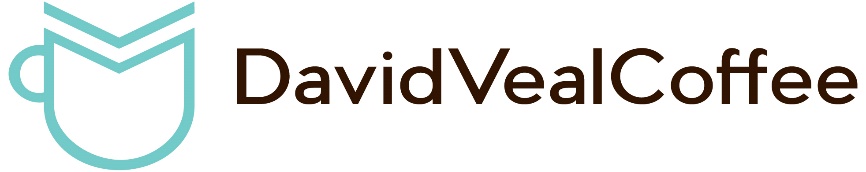 ICO composite indicator daily prices
140
135
130
125
120
115
110
105
100
95
90
Apr-17	Jul-17	Oct-17	Jan-18	Apr-18	Jul-18	Oct-18	Jan-19	Apr-19
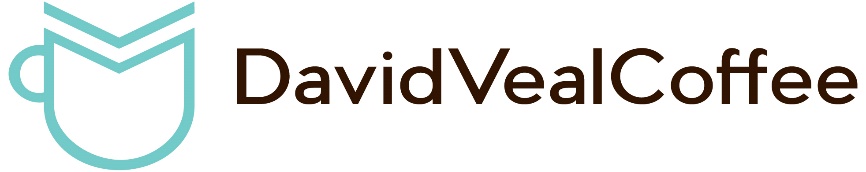 СПАСИБО
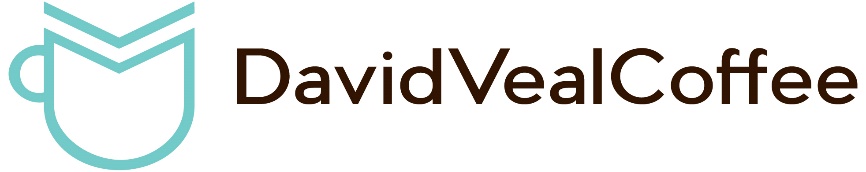